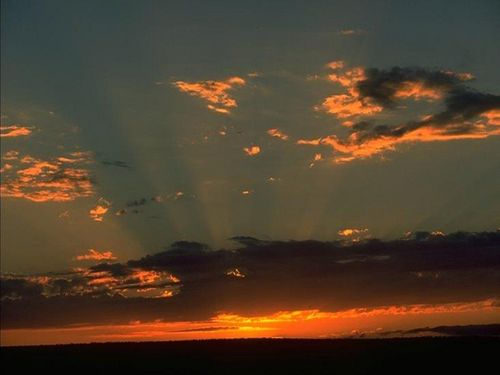 Иконы Дионисия
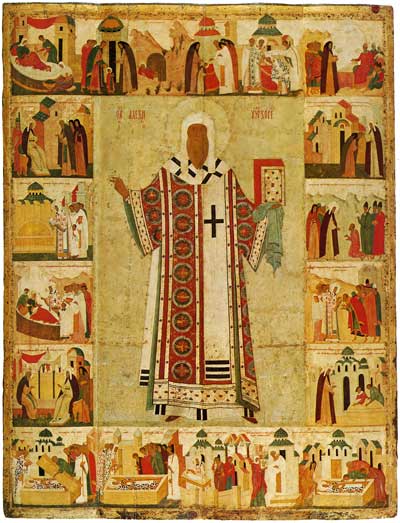 Алексий митрополит с житием
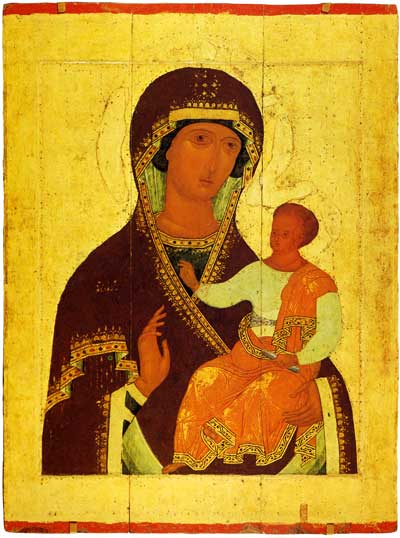 Богоматерь Одигитрия
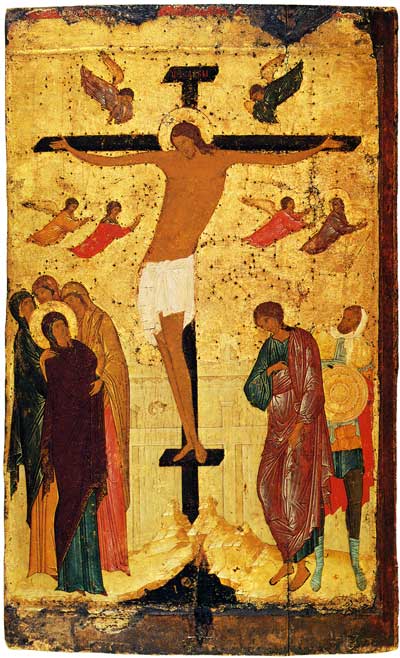 Распятие
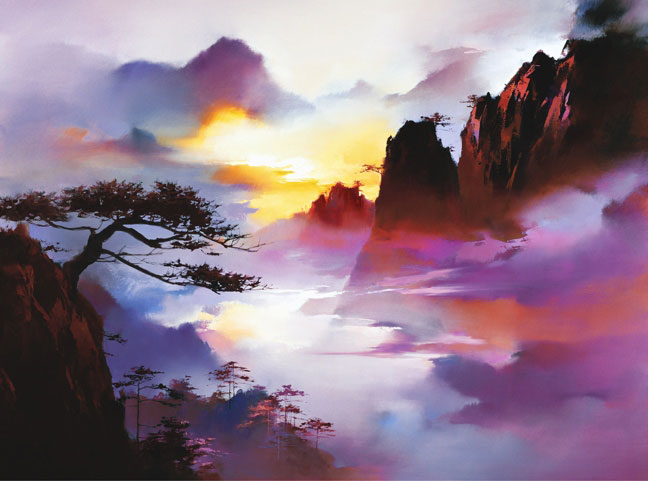 Русская иконопись — христианское, церковное изобразительное искусство Древней Руси, начало которому было положено в конце X века Крещением Руси. Являлась центральной частью древнерусской культуры вплоть до конца XVII века, когда в петровскую эпоху была потеснена новыми светскими видами искусства.